School of Social Work
Title Example: International Programs Update
Title and Content
Lorem ipsum dolor sit amet, consectetur adipiscing elit, sed do eiusmod tempor incididunt ut labore et dolore magna aliqua. Ut enim ad minim veniam, quis nostrud exercitation ullamco laboris nisi ut aliquip ex ea commodo consequat. Duis aute irure dolor in reprehenderit in voluptate velit esse cillum dolore eu fugiat nulla pariatur. Excepteur sint occaecat cupidatat non proident, sunt in culpa qui officia deserunt mollit anim id est laborum.
Presentationtitle (primary logo)
Sub-topic
Presentationtitle (formal logo)
Sub-topic
Presentationtitle with image (primary logo)
Sub-topic
Presentationtitle with image (formal logo)
Sub-topic
Speaker Slide with Text
Lorem ipsum dolor sit amet, consectetur adipiscing elit, sed do eiusmod tempor incididunt ut labore et dolore magna aliqua. Ut enim ad minim veniam, quis nostrud exercitation ullamco laboris nisi ut aliquip ex ea commodo consequat. Duis aute irure dolor in reprehenderit in voluptate velit esse cillum dolore eu fugiat nulla pariatur. Excepteur sint occaecat cupidatat non proident, sunt in culpa qui officia deserunt mollit anim id est laborum.
8
School of Social Work
Multiple Speaker Slide
Speaker 1 name
Speaker 2 name
Speaker 3 name
9
School of Social Work
Title and Content Slide
Lorem ipsum dolor sit amet, consectetur adipiscing elit, sed do eiusmod tempor incididunt ut labore et dolore magna aliqua. Ut enim ad minim veniam, quis nostrud exercitation ullamco laboris nisi ut aliquip ex ea commodo consequat. Duis aute irure dolor in reprehenderit in voluptate velit esse cillum dolore eu fugiat nulla pariatur. Excepteur sint occaecat cupidatat non proident, sunt in culpa qui officia deserunt mollit anim id est laborum.
10
School of Social Work
Double Content Block Slide
Lorem ipsum dolor sit amet, consectetur adipiscing elit, sed do eiusmod tempor incididunt ut labore et dolore magna aliqua. Ut enim ad minim veniam, quis nostrud exercitation ullamco laboris nisi ut aliquip ex ea commodo consequat.
Lorem ipsum dolor sit amet, consectetur adipiscing elit, sed do eiusmod tempor incididunt ut labore et dolore magna aliqua. Ut enim ad minim veniam, quis nostrud exercitation ullamco laboris nisi ut aliquip ex ea commodo consequat.
11
School of Social Work
Bulleted List Slide
Lorem ipsum dolor sit amet, consectetur adipiscing elit.
Quisque ac orci in turpis dapibus sagittis.
Donec vitae justo et neque mollis consectetur.
Etiam aliquet ex sed bibendum consequat.
Cras lacinia est ac elit dignissim varius.
Duis sit amet odio facilisis turpis sodales placerat.
Duis sit amet odio facilisis turpis sodales placerat.
Justo et neque odio facilisis turpis sodales placerat.
12
School of Social Work
Comparison Slide
COMPARISON 1
COMPARISON 2
Lorem ipsum dolor sit amet, punit et consectetur adipiscing elit. Mauris and vehicula dui in neque dignissim varius. Sed and erat ut magna.
Lorem ipsum dolor 
Punit et consectetur 
Lobortis
Convallis
Lorem ipsum dolor sit amet, punit et consectetur adipiscing elit. Mauris and vehicula dui in neque dignissim, in nisl varius. Sed and erat ut magna.
Lorem ipsum dolor 
Punit et consectetur 
Lobortis
Convallis
13
School of Social Work
Content and photo
Lorem ipsum dolor sit amet, consectetur adipiscing elit, sed do eiusmod tempor incididunt ut labore et dolore magna aliqua. Ut enim ad minim veniam, quis nostrud exercitation ullamco laboris nisi ut aliquip ex ea commodo consequat.
14
School of Social Work
Slide with Quote
Quote BlockLorem ipsum dolor sit amet, consectetur adipiscing elit, sed do eiusmod tempor incididunt ut labore et dolore magna aliqua.
Quote Attribution
15
School of Social Work
Content and multiple photos
Lorem ipsum dolor sit amet, consectetur adipiscing elit, sed do eiusmod tempor incididunt ut labore et dolore magna aliqua. Ut enim ad minim veniam, quis nostrud exercitation ullamco laboris nisi ut aliquip ex ea commodo consequat.
16
School of Social Work
Content and photo frame (custom)
Lorem ipsum dolor sit amet, consectetur adipiscing elit, sed do eiusmod tempor incididunt ut labore et dolore magna aliqua. Ut enim ad minim veniam, quis nostrud exercitation ullamco laboris nisi ut aliquip ex ea commodo consequat.
17
School of Social Work
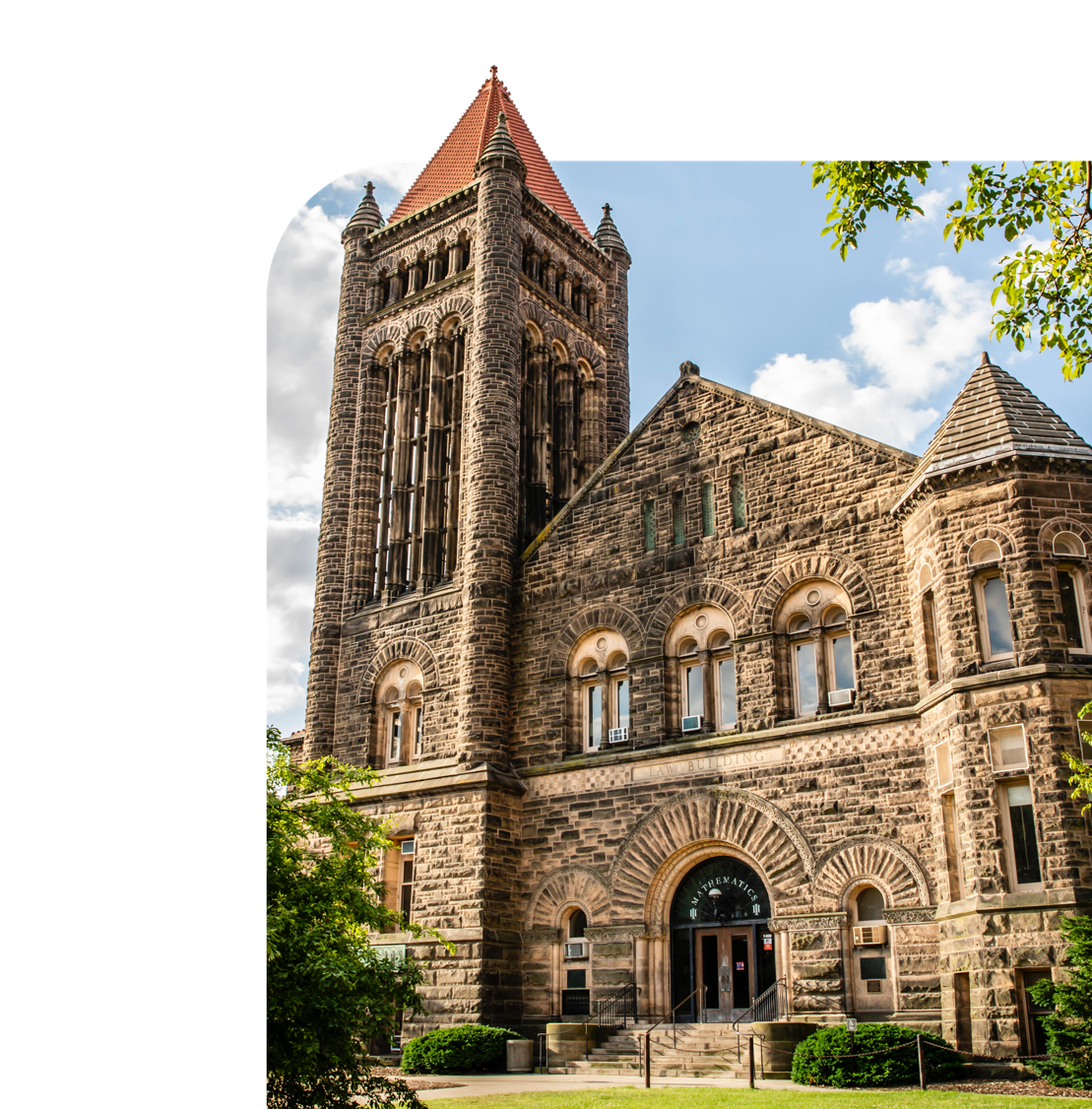 Content and photo frame (option 1)
Lorem ipsum dolor sit amet, consectetur adipiscing elit, sed do eiusmod tempor incididunt ut labore et dolore magna aliqua. Ut enim ad minim veniam, quis nostrud exercitation ullamco laboris nisi ut aliquip ex ea commodo consequat.
18
School of Social Work
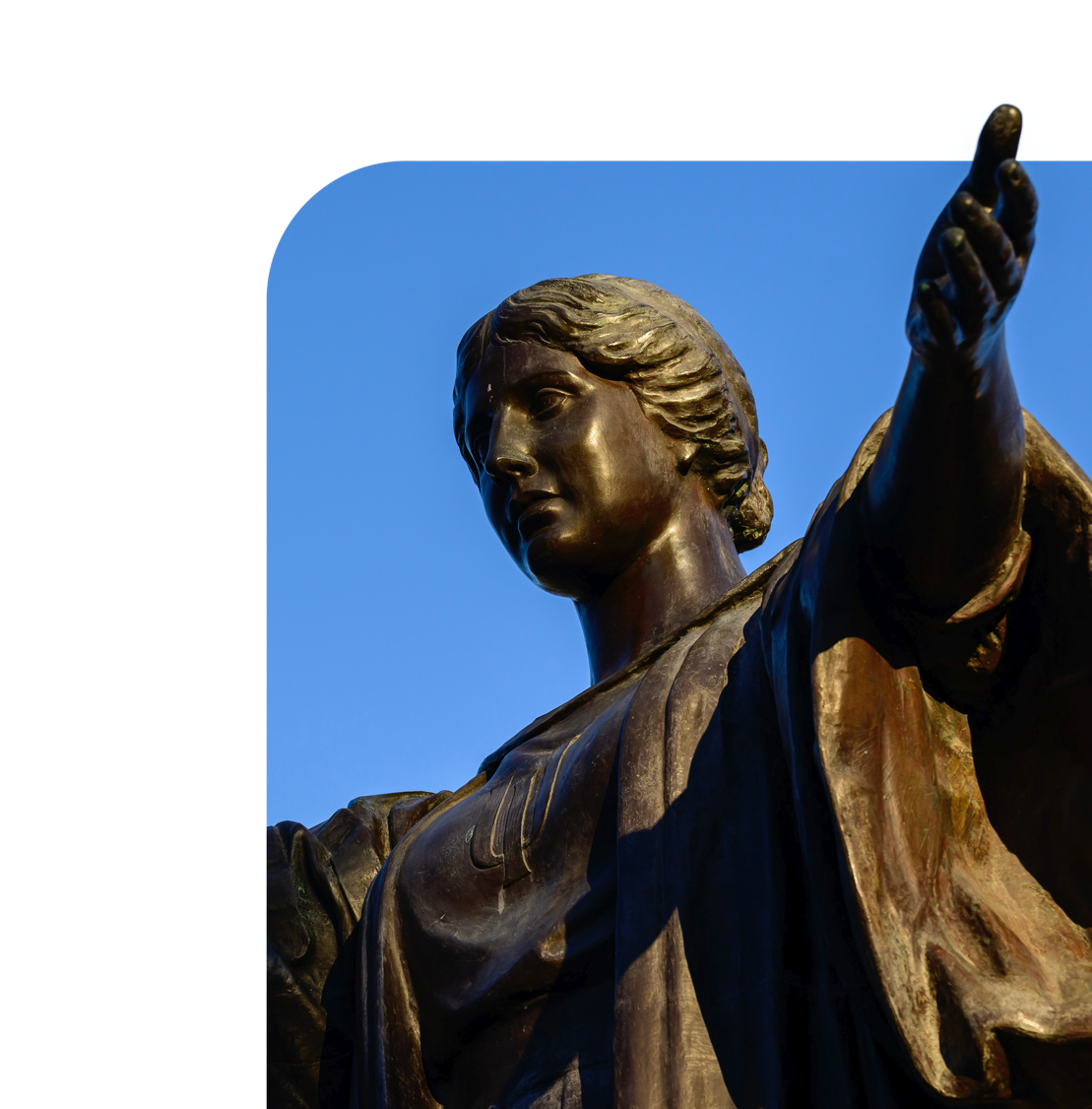 Content and photo frame (option 2)
Lorem ipsum dolor sit amet, consectetur adipiscing elit, sed do eiusmod tempor incididunt ut labore et dolore magna aliqua. Ut enim ad minim veniam, quis nostrud exercitation ullamco laboris nisi ut aliquip ex ea commodo consequat.
19
School of Social Work
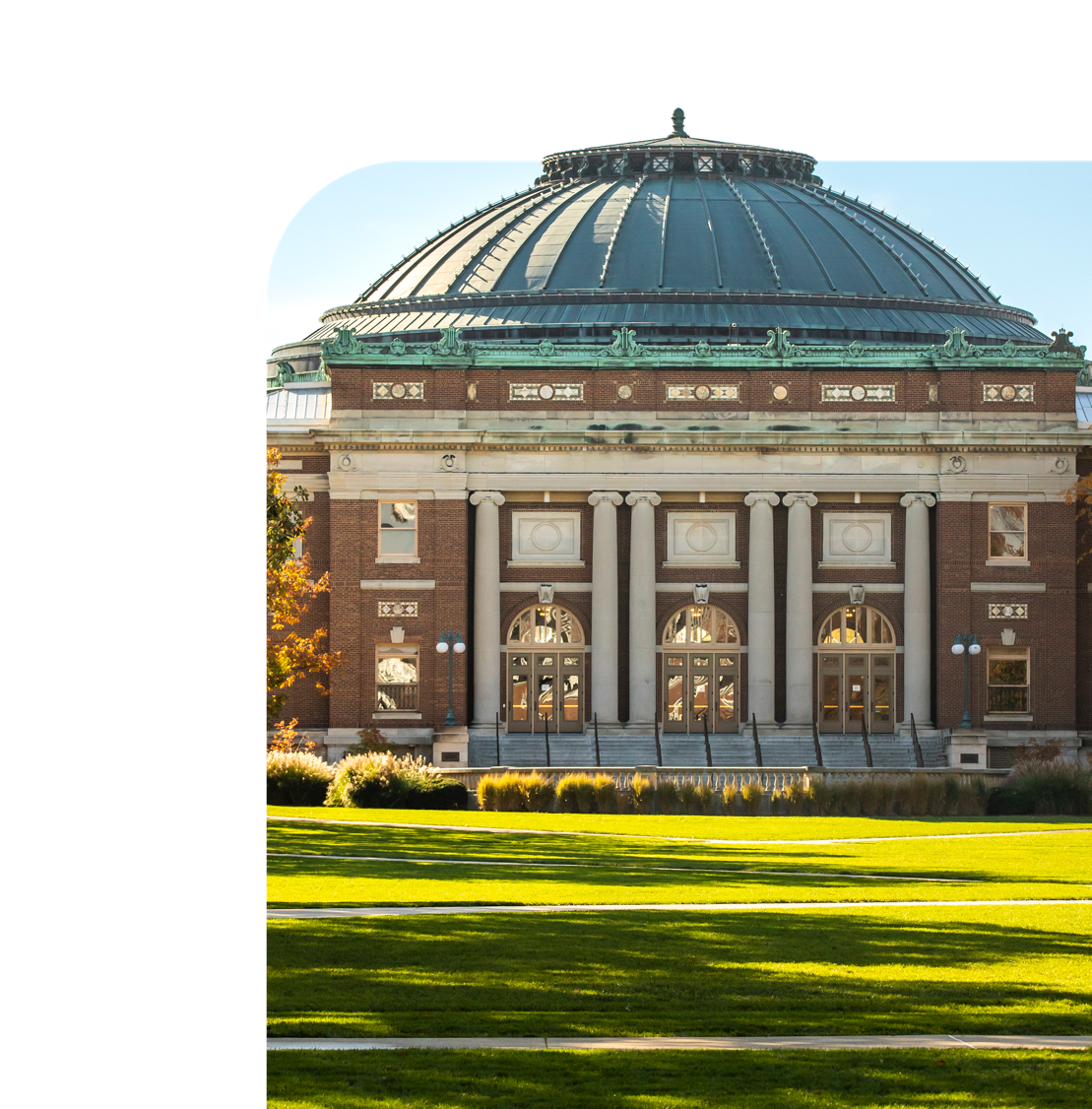 Content and photo frame (option 3)
Lorem ipsum dolor sit amet, consectetur adipiscing elit, sed do eiusmod tempor incididunt ut labore et dolore magna aliqua. Ut enim ad minim veniam, quis nostrud exercitation ullamco laboris nisi ut aliquip ex ea commodo consequat.
20
School of Social Work
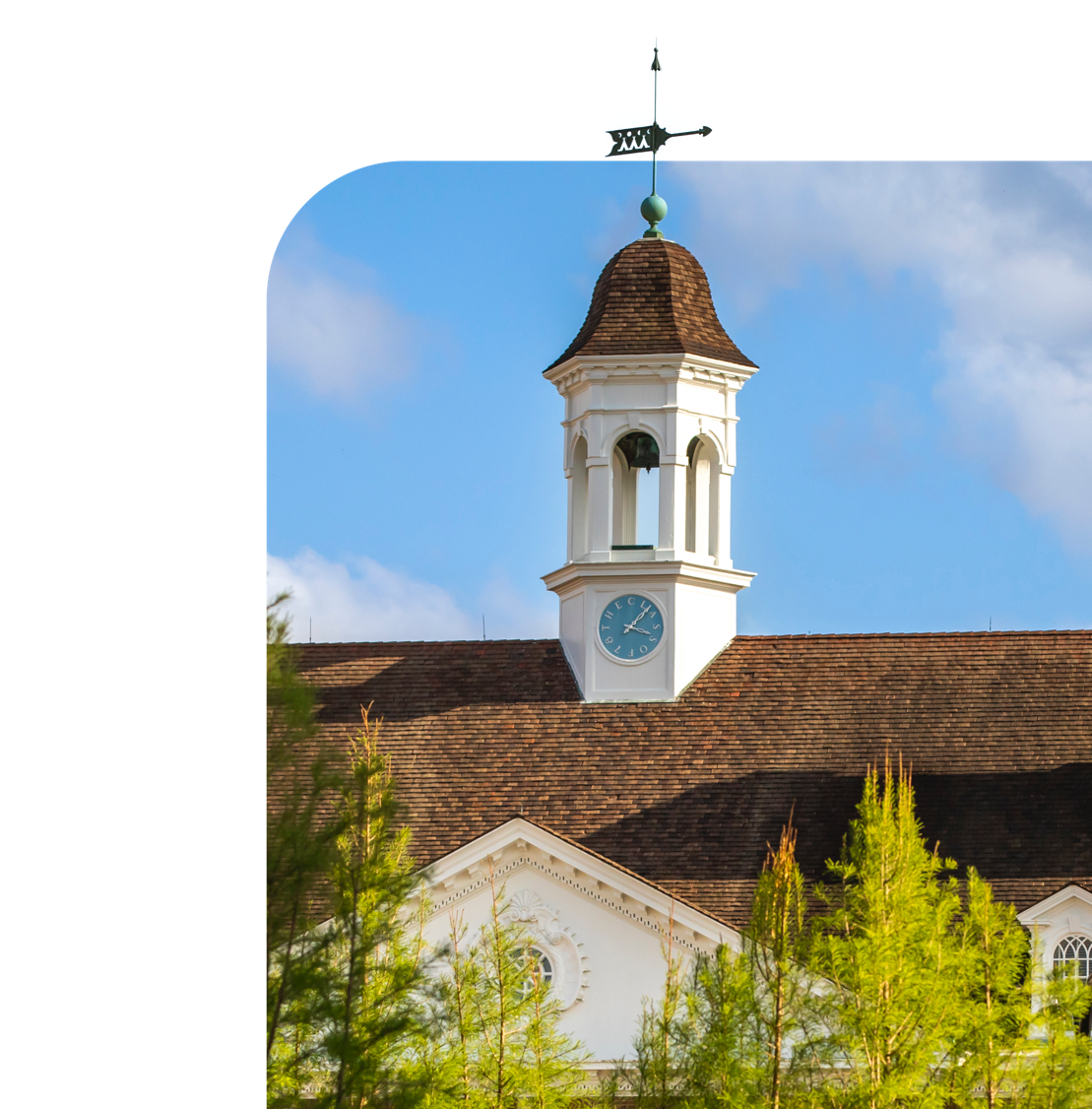 Content and photo frame (option 4)
Lorem ipsum dolor sit amet, consectetur adipiscing elit, sed do eiusmod tempor incididunt ut labore et dolore magna aliqua. Ut enim ad minim veniam, quis nostrud exercitation ullamco laboris nisi ut aliquip ex ea commodo consequat.
21
School of Social Work
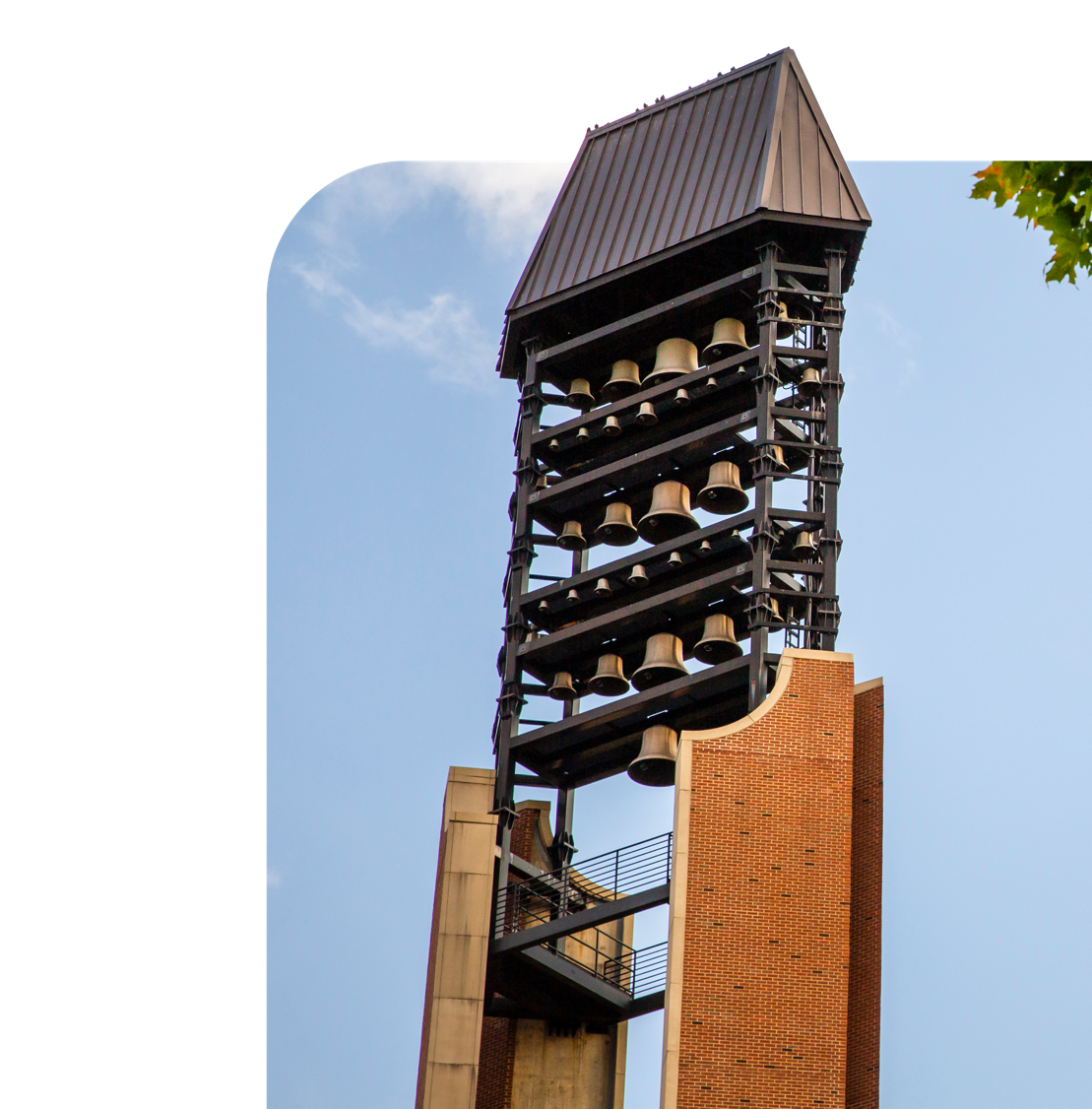 Content and photo frame (option 5)
Lorem ipsum dolor sit amet, consectetur adipiscing elit, sed do eiusmod tempor incididunt ut labore et dolore magna aliqua. Ut enim ad minim veniam, quis nostrud exercitation ullamco laboris nisi ut aliquip ex ea commodo consequat.
22
School of Social Work
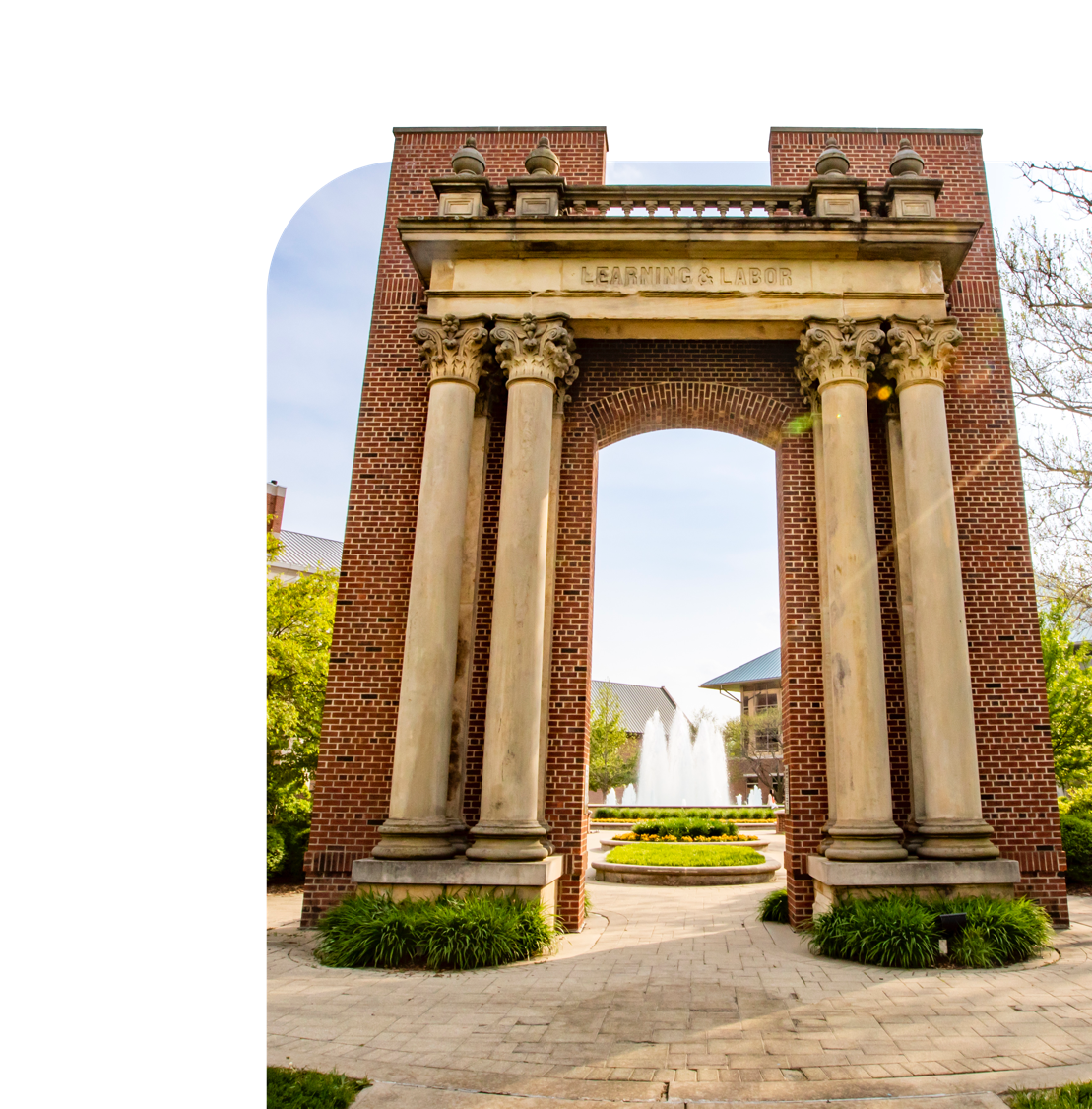 Content and photo frame (option 6)
Lorem ipsum dolor sit amet, consectetur adipiscing elit, sed do eiusmod tempor incididunt ut labore et dolore magna aliqua. Ut enim ad minim veniam, quis nostrud exercitation ullamco laboris nisi ut aliquip ex ea commodo consequat.
23
School of Social Work
Full-width Photo
This slide is for a full-screen image. Please update the slide title behind the image to fulfill accessibility requirements, then delete this note.
24
Office or unit name
Content and Graph
Lorem ipsum dolor sit amet, punit et consectetur adipiscing elit. Mauris and vehicula dui in neque dignissim, in nisl varius. Sed and erat magna vulputate.
Lorem ipsum dolor sit amet
consectetur adipiscing elit
Quisque ac orci in turpis
Donec vitae justo consectetur
25
School of Social Work
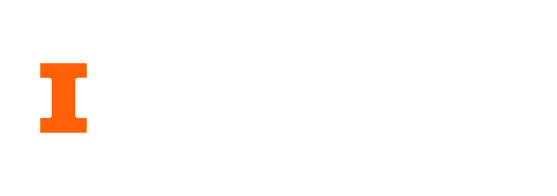